Κορνηλίου Άννα, διδάκτορας ΤΞΓΜΔ Ιονίου Πανεπιστημίου
Η μεταφραστική εργασία του Κωνσταντίνου Θεοτόκη ως μέθοδος συγκριτισμού (και συγκρητισμού)
Ομιλία στους φοιτητές του ΠΜΣ Νεοελληνικής Φιλολογίας του Πανεπιστημίου Πατρών
Μάθημα: Συγκριτική Φιλολογία (χειμερινό εξάμηνο 2023-24)
Διδάσκουσα: Άννα Κατσιγιάννη
Η μεταφραστική εργασία του Κωνσταντίνου Θεοτόκη ως μέθοδος συγκριτισμού (και συγκρητισμού)
Εισαγωγικά
Κορνηλίου Άννα, διδάκτορας ΤΞΓΜΔ Ιονίου Πανεπιστημίου
Αρχική υπόθεση εργασίας
Το θέμα της διατριβής επιλέχθηκε με αφορμή κάποιες βασικές παρατηρήσεις: 
Πρώτο, το μεταφραστικό έργο του Κωνσταντίνου Θεοτόκη είναι σε έκταση ανάλογο με το πρωτότυπο, ίσως και μεγαλύτερο, ενώ τα έργα που μετέφρασε παρουσιάζουν μεγάλη ποικιλία γλωσσική, πολιτισμική, ειδολογική. 
Δεύτερο, τα έργα που μετέφρασε ο Θεοτόκης συνδέονται μεταξύ τους από κοινά στοιχεία, όπως για παράδειγμα θέματα και ιδέες, αφηγηματικά μοτίβα κ.α., ενώ φαίνεται να υπάρχουν σαφείς διακειμενικές σχέσεις μεταξύ των μεταφρασμάτων και των πρωτότυπων έργων του, καθώς και μια παράλληλη πορεία εξέλιξης των δύο. 
Τρίτο, οι επιλογές του Θεοτόκη κατά τη μετάφραση και κατά τη σύνθεση πρωτότυπου έργου, (επιλογές σχετικές με τη θεματολογία, το ύφος, τη γλώσσα, το μέτρο κ.α.) υποδεικνύουν ότι, τόσο το μεταφραστικό όσο και το πρωτότυπο έργο του, ακολουθούν το πρόγραμμα του σολωμικού κύκλου και των συνεχιστών του και αποτελούν εξέλιξη και εκσυγχρονισμό του τελευταίου.
Στόχοι της διατριβής
Πρώτο, να μελετηθεί και να αξιολογηθεί με επιστημονικούς όρους το σύνολο της μεταφραστικής εργασίας του Θεοτόκη, κάτι που ως τώρα έχει γίνει μόνο σποραδικά και μόνο για μεμονωμένα μεταφράσματα.
Δεύτερο, να τοποθετηθεί η μεταφραστική εργασία του Θεοτόκη στο ιστορικό της πλαίσιο και να αναδειχθεί η συνάφειά της με το μεταφραστικό πρόγραμμα του σολωμικού κύκλου και των συνεχιστών του.
Τρίτο, να γίνει διαχρονική μελέτη σύνολου του έργου του Θεοτόκη, μεταφραστικού και πρωτότυπου, ώστε να αναδειχθούν οι επιρροές του από όλα τα λογοτεχνικά και ιδεολογικά ρεύματα.
Τέταρτο, να μελετηθούν συστηματικά οι διακειμενικές σχέσεις μεταξύ πρωτότυπου και μεταφραστικού έργου του Θεοτόκη, με σκοπό να αναδειχθεί η σημαντική συμβολή της λογοτεχνικής μετάφρασης στη δημιουργία πρωτότυπης λογοτεχνίας.
Όλα τα παραπάνω έχουν ως τελικό σκοπό τη σύνθεση μιας ολοκληρωμένης εικόνας της συγγραφικής ταυτότητας του Θεοτόκη, θεωρώντας ως αναπόσπαστο κομμάτι της την ιδιότητα του μεταφραστή.
Θεωρητικό πλαίσιο - Μεταφρασιολογία
Η Κριτική της Λογοτεχνικής Μετάφρασης ενδιαφέρεται πρωτίστως για τα κριτήρια με τα οποία ένας μεταφραστής επιλέγει τα έργα που μεταφράζει στη γλώσσα του και για τη θέση που τα μεταφράσματα λαμβάνουν στο σύστημα άφιξης (Δημητρούλια & Κεντρωτής, 2015).
Ο μεταφραστής ενεργεί ενδιαφερόμενος κυρίως για τον δικό του πολιτισμό, τη δική του γλώσσα και, επομένως, τα μεταφράσματα πρέπει να αντιμετωπίζονται ως δεδομένα του πολιτισμού άφιξης (Toury, 1995).
Μετατοπίζεται το βάρος από το σύστημα προέλευσης του λογοτεχνικού έργου στο σύστημα υποδοχής του μεταφράσματος (Bassnett & Lefevere, 1998) & (Bassnett, 2002).
Η λογοτεχνική μετάφραση είναι μια διαδικασία που δίνει στο πρωτότυπο έργο μια νέα ύπαρξη (Walter, 2014 [1972]).
Τα λογοτεχνικά μεταφράσματα μπορούν να εξετάζονται ως καθαυτά λογοτεχνικά κείμενα και να τοποθετούνται στο ιστορικό, κοινωνικό και πολιτισμικό τους πλαίσιο (Even-Zohar, 1978/2000).
Η μεταφραστική παραγωγή δεν θα έπρεπε να θεωρείται υποδεέστερη της πρωτότυπης, διότι σε μεγάλο βαθμό καθορίζει τη διαμόρφωσή της (Bassnett, 1998).
Θεωρητικό πλαίσιο – Λογοτεχνία
Ανάλυση, σε βασικό επίπεδο, του λογοτεχνικού κλίματος στην Ελλάδα, αλλά και στην Ευρώπη, κατά τον 19ο και πρώιμο 20ο αιώνα:
Πρόσληψη των ιδεολογικών ρευμάτων (Διαφωτισμός, ρομαντισμός, ρεαλισμός) και συμβολή τους στη διαμόρφωση των ιδεολογικών προϋποθέσεων της Ελληνικής Επανάστασης, αλλά και στη δημιουργία εθνικής ταυτότητας μέσω της λογοτεχνίας (Πολίτης, 2001 [1978]), (Δημαράς, 2000 [1949]), (Vitti, 2003), (Beaton, 1996).
Η αντίσταση στα ξένα πρότυπα και η προσκόλληση στην αρχαιότητα ως πρόσκομμα στην ανάπτυξη του θεάτρου και της ποίησης (Σιδέρης, 1999), (Τζιόβας, 2003), (Χαντζηπανταζής, 2004), (Πολίτης, 2009).
Οι ιδιομορφίες της νεοελληνικής πεζογραφίας και τα ιδεολογικά προσκόμματα στην ανάπτυξη αυθεντικού ρεαλισμού (Vitti, 1980), (Vitti, 2008).
Η πορεία του νατουραλισμού στην Ελλάδα οι διάφορες ιδεολογικές αντιδράσεις που εκδηλώθηκαν ενάντια στο κίνημα αυτό, αλλά και η σχέση της νατουραλιστικής πεζογραφίας με το γλωσσικό ζήτημα (Πάτσιου, 2008), (Πολίτου-Μαρμαρινού, 2008), (Γαλαίος, 2008).
Η σύνδεση της λογοτεχνικής μετάφρασης με το γλωσσικό ζήτημα, ειδικά στον χώρο του θεάτρου (Σιδέρης, 1976), (Σπάθης, 1979), (Κακριδής, 2004), (Μαυροπούλου, 2007).
Θεωρητικό πλαίσιο – Λογοτεχνία
Η θέση του Θεοτόκη στην Ιστορία της Νεοελληνικής Λογοτεχνίας – μεταξύ εθνικής λογοτεχνίας και Επτανησιακής Σχολής. Ο προβληματικός ορισμός και οι συγκεκριμένες αισθητικές επιλογές (Δεντρινού, 1971), (Γαραντούδης, 2001), (Πυλαρινός, 2016).
Στον επτανησιακό χώρο, αναπτύχθηκαν ορισμένα χαρακτηριστικά που συνέβαλαν από νωρίς στη διαμόρφωση μιας ιδιαίτερης μεταφραστικής κουλτούρας, η οποία αποτελεί μέρος ενός πολυσύνθετου πνευματικού φαινομένου (Πυλαρινός, 2003).
Ο Σολωμός συνδυάζει τις ελληνικές του καταβολές με την ευρωπαϊκή του παιδεία, για να πραγματοποιήσει ένα πρωτοφανές για την εποχή συνθετικό ποιητικό εγχείρημα που περιλαμβάνει επιρροές από την κρητική λογοτεχνία, το δημοτικό τραγούδι, τον Ιταλικό νεοκλασικισμό, τον Γερμανικό ρομαντισμό. Τα αισθητικά και θεωρητικά πρότυπα που ορίζει αποτελούν παρακαταθήκη για τους επόμενους (Βελουδής, 1989), (Βελουδής, 2000), (Πολυχρονάκης, 2002), (Αγγελάτος, 2009), (Κεντρωτής, 2012), (Λέτσιος, 2017). 
Οργανωμένη προσπάθεια για την καλλιέργεια και την ανάδειξη της νεοελληνικής γλώσσας - ιδεολογική θέση για την ανάγκη δημιουργίας εθνικής γλώσσας βασισμένης στην ομιλούμενη - αντιμετώπιση του γλωσσικού ως ζητήματος όχι μόνο φιλολογικού, αλλά κυρίως κοινωνικού, και αποφυγή οποιασδήποτε τεχνητής ή μηχανιστικής επίλυσης – ζητούμενο μια φυσική γλώσσα (Κεντρωτής, 1998), (Scandura, 1998), (Τσούτσουρα, 1998), (Τικτοπούλου, 2011).
Πειραματισμοί με διάφορες μετρικές δομές, βασισμένες στη δημοτική ποίηση, αλλά καλλιεργημένες και εκλεπτυσμένες. Ποικιλία και ελαστικότητα της μετρικής στην πρωτότυπη και τη μεταφραστική δημιουργία (Σπαταλάς, 1997), (Κεντρωτής, 2007), (Αλεξάκη, 2015), (Λέτσιος 2016).
Προβλήματα/ δυσκολίες της έρευνας
Σποραδικότητα και ελλείψεις των εκδόσεων (εξαντλημένες εκδόσεις, εκδόσεις με λάθη), αποσπασματικότητα της κριτικής. Δεν υπήρχε μέχρι προσφάτως έκδοση των απάντων του Θεοτόκη, με αποτέλεσμα κάποια από τα έργα του να είναι εντελώς άγνωστα στο αναγνωστικό κοινό και ελλιπώς γνωστά ή πολύ δυσπρόσιτα στους μελετητές.*
Κείμενα ημιτελή και αποσπασματικά, προσχέδια μεταγενέστερων ολοκληρωμένων έργων, τα οποία παρουσιάζουν μεγάλο ενδιαφέρον για την έρευνα, αλλά δεν είναι εύκολα προσβάσιμα. Παράδειγμα τέτοιας περίπτωσης αποτελούν τα Περιττή θυσία και Άλκις Σωζόμενος, προεκδοτικές μορφές του κορυφαίου έργου του Θεοτόκη, Οι σκλάβοι στα δεσμά τους(Δάλλας, 1988).
Λανθάνουσες μεταφράσεις του Θεοτόκη από τη ρωσική πεζογραφία, οι οποίες είχαν δημοσιευθεί ανώνυμα ή ψευδώνυμα, και επισημάνθηκαν σχετικά πρόσφατα από την έρευνα (Πυλαρινός, 2009). - Η μετάφραση 10 ποιημάτων του Κάτουλλου, δημοσιευμένη στο περιοδικό Δοκιμασία (τχ. 2, Ιούλιος-Αύγουστος 1973) δεν έχει ως σήμερα προσεχτεί από τους λατινιστές.
Ο όγκος και η ποικιλία του μεταφραστικού έργου αποτελούν από μόνα τους μια μεγάλη πρόκληση, καθώς απαιτούν την εξοικείωση με αρκετές γλώσσες και τη μελέτη ενός ευρέως θεωρητικού πλαισίου.
* Στα τέλη του 2022 κυκλοφόρησαν τα άπαντα του Κωνσταντίνου Θεοτόκη από τις εκδόσεις ΣΩΒ.
Μέθοδος εργασίας – οργάνωση υλικού
Στον πυρήνα της διατριβής τίθεται η μεταφραστική εργασία του Θεοτόκη. Αναλύονται και αξιολογούνται τα ίδια τα μεταφράσματα και σκιαγραφούνται οι διακειμενικές σχέσεις τους με το πρωτότυπο έργο.
Πέντε κεφάλαια, τα οποία αντιστοιχούν σε πέντε διακριτές ενότητες της μεταφραστικής εργασίας του Θεοτόκη. Ταξινόμηση βάσει δύο κριτηρίων: Πρώτο, το γραμματολογικό είδος και δεύτερο, τη χρονική περίοδο. Στις περιπτώσεις που ο Θεοτόκης έχει μεταφράσει στο ίδιο γραμματολογικό είδος κείμενα από διαφορετικές γλώσσες, γίνεται και επί μέρους κατηγοριοποίηση βάσει των γλωσσών.
Εξαίρεση στα συγκεκριμένα ταξινομικά κριτήρια αποτελούν τα ινδικά μεταφράσματα, τα οποία εξετάζονται ως μία αυτόνομη ενότητα, για δύο λόγους: Πρώτο, η εργασία του Θεοτόκη με την ινδική γραμματεία υπήρξε διαχρονικά η μεγαλύτερη. Δεύτερο, η μελέτη της ινδικής γλώσσας και κοσμοθεωρίας έπαιξε καθοριστικό ρόλο στη διαμόρφωση της γλωσσικής θεωρίας και της συγγραφικής ταυτότητας του Θεοτόκη.
Κάθε κεφάλαιο οργανώνεται σε τρεις ενότητες: Στην ενότητα Α, ορίζεται το ιστορικό και θεωρητικό πλαίσιο στο οποίο εντάσσονται τα κείμενα που εξετάζονται. Στην ενότητα Β παρουσιάζονται τα ίδια τα μεταφράσματα και συζητούνται οι μεταφραστικές επιλογές. – Αντιπαραβολή με το πρωτότυπο (εκτός Ινδικών και Ρωσικών) - Στην ενότητα Γ ανιχνεύονται οι επιδράσεις των μεταφρασμάτων στο πρωτότυπο λογοτεχνικό έργο του Θεοτόκη.
Μέθοδος εργασίας – οργάνωση υλικού
Το 1ο κεφάλαιο περιλαμβάνει τις μεταφράσεις από τα Σανσκριτικά. Ποικιλία ειδών, από θρησκευτικούς ύμνους (Βέδες, Ουπανισάδες), επική ποίηση (Μαχαμπάρατα, Ραμαγιάνα), θεατρικά έργα του Καλιδάσα και νεότερη ινδική ποίηση (Άμαρου, Βαρτριχάρης). – Πολύ σημαντική η συμβολή της ινδικής σκέψης στη διαμόρφωση της κοσμοθεωρίας του Θεοτόκη.
Το 2ο κεφάλαιο είναι αφιερωμένο στα λυρικά μεταφράσματα: ωδές από τους κλασικούς ποιητές Πίνδαρο, Κάτουλλο και Οράτιο και ποιήματα των Γερμανών ποιητών Γκαίτε, Σίλλερ και Χάινε. Πρόκειται για έργα που ανήκουν στο είδος της λυρικής ποίησης είτε με την κλασικιστική της έννοια, είτε με τη διευρυμένη έννοια που ο όρος απέκτησε στον ρομαντισμό. – Η παρουσία του ιδεαλισμού και του ρομαντικού εθνικισμού στα πρωτόλεια έργα και στην ποίηση του Θεοτόκη. – Ζητήματα μετρικής.
Το 3ο κεφάλαιο είναι αφιερωμένο στα θεατρικά μεταφράσματα δηλαδή της αριστοφανικής Λυσιστράτης και πέντε δραματικών έργων του Σαίξπηρ: Βασιληάς Ληρ, Τρικυμία, Οθέλλος, Άμλετ, Μακβέθ. Η τοποθέτηση των θεατρικών μεταφρασμάτων στο μεσαίο αυτό κεφάλαιο σηματοδοτεί και τη μετάβαση του Θεοτόκη από τη μετάφραση αμιγώς ποιητικών έργων (1ο και 2ο κεφάλαιο) στη μετάφραση πεζογραφίας. - Στοιχεία θεατρικότητας στη γραφή του Θεοτόκη και συγκεκριμένες επιρροές από τον Αριστοφάνη και τον Σαίξπηρ. 
Στο 4ο κεφάλαιο εξετάζονται οι μεταφράσεις μικρών πεζών από τη ρωσική λογοτεχνία (Τουργκένιεφ, Τολστόι, Γκόρκι, Ντοστογιέφσκι) και η μετάφραση του μυθιστορήματος του Γκ. Φλωμπέρ, Η Κυρία Μποβαρύ. – Ρεαλισμός, νατουραλισμός και ηθογραφία. – Σοσιαλισμός, φεμινισμός, δημοτικισμός και ο Θεοτόκης ως κοινωνικός συγγραφέας.
Το 5ο κεφάλαιο είναι αφιερωμένο στη μετάφραση φιλοσοφικών έργων: τα Γεωργικά του Βιργίλιου, το Περί Φύσεως του Λουκρήτιου και τον πλατωνικό διάλογο Φαίδων. Επίσης, εξετάζεται η μετάφραση της φιλοσοφικής πραγματείας του Μπ. Ράσσελ, Τα προβλήματα της Φιλοσοφίας, έργο προβληματικό ως προς την ένταξή του στη συνολική εργασία του Θεοτόκη. – Υλισμός και ιδεαλισμός, ο Θεοτόκης ως συγγραφέας – φιλόσοφος.
Η μεταφραστική εργασία του Κωνσταντίνου Θεοτόκη ως μέθοδος συγκριτισμού (και συγκρητισμού)
Μέρος Ι – Τα Ινδικά Μεταφράσματα
Κορνηλίου Άννα, διδάκτορας ΤΞΓΜΔ Ιονίου Πανεπιστημίου
Η ανακάλυψη της Ινδίας από τους Ευρωπαίους
Με την αποικιοκρατία του 18ου αιώνα η συνύπαρξη Ευρωπαίων και Ινδών λογίων είχε ως αποτέλεσμα την ανανέωση της δυτικής οπτικής για την Ινδία. Το ενδιαφέρον των Ευρωπαίων για τις χώρες της Ανατολής επεκτάθηκε, πέρα από τις εμπορικές δραστηριότητες και τις γεωγραφικές εξερευνήσεις, στη μελέτη της ινδικής γλώσσας και κουλτούρας (Trautmann, 2019, σσ. 29-30). 
Παρατηρήθηκαν ομοιότητες στη μυθολογία, τη θρησκεία, τις κοινωνικές δομές, τα ήθη και έθιμα, τις επιστήμες, τις τέχνες, τη γλώσσα. Οι ομοιότητες αυτές ήταν τόσο ευρείες και παρουσίαζαν μια τέτοια συστηματικότητα, ώστε δεν ήταν δυνατόν να θεωρηθούν συμπτωματικές. Συνεπώς αναπτύχθηκε η Ινδοευρωπαϊκή θεωρία, βάσει της οποίας οι λαοί της Ευρώπης είχαν μια αρχαιότατη συγγένεια με αυτούς της Ινδίας.
Η ιδέα αυτή άσκησε ιδιαίτερη γοητεία στους Ευρωπαίους -και ειδικότερα στους ρομαντικούς- που αναζητούσαν μια πηγή ανανέωσης για τη γηραιά ήπειρο και τη θαμπωμένη λάμψη της. Ορισμένοι μάλιστα προέβλεψαν ότι η επίδραση της σανσκριτικής λογοτεχνίας στη δυτική σκέψη θα ήταν εξίσου καταλυτική με αυτήν που είχε η αναβίωση της αρχαιοελληνικής γραμματείας κατά τον 15ο αι.
Η επίδραση της Ινδίας στην Ευρώπη ήταν ιδιαίτερα έντονη στο πεδίο των γλωσσικών σπουδών και σε ό,τι σχετίζεται άμεσα με τη γλώσσα, όπως η λογοτεχνία. Η συστηματική μελέτη της σανσκριτικής γλώσσας, στην οποία είναι γραμμένα τα κλασικά έργα της ινδικής γραμματείας, άνοιξε τον δρόμο για τη συγκριτική μελέτη των γλωσσών και λογοτεχνιών (Beekes, 2004 (1995), σσ. 47-48).
Η ανακάλυψη της Ινδίας από τους Ευρωπαίους
Για να γίνει κατανοητή η γοητεία που άσκησε η Ινδία στους δυτικούς, αλλά και η βαθύτατη επιρροή της στη δυτική λογοτεχνία, χρειάζεται, εκτός από τα παραπάνω, να προσμετρηθεί το ιστορικό και ιδεολογικό πλαίσιο του ρομαντισμού, εντός του οποίου εξέχουσα θέση κατείχε η έννοια του έθνους και της εθνικής ταυτότητας.
Η εθνική γλώσσα και λογοτεχνία απέκτησαν ιδιαίτερη σημασία για τον προσδιορισμό και την έκφραση της εθνικής ταυτότητας. Η διαχρονική μελέτη της γλώσσας και η σύνδεση της κάθε ομιλούμενης γλώσσας με το ιστορικό της παρελθόν αναδείχθηκε σε κύριο διαμορφωτικό παράγοντα της ιδεολογικής και καλλιτεχνικής έκφρασης της εποχής, ειδικά στη Γερμανία (Lyons, 1995 (1981), σ. 215).
Οι Ρομαντικοί επανεξέτασαν την κλασική αρχαιότητα, αλλά αυτή τη φορά είχε γίνει το άνοιγμα στην Ινδία. Με τη συγκριτική μελέτη των ανατολικών και δυτικών κλασικών κειμένων επισημάνθηκαν τα μυστικιστικά στοιχεία του Νεοπλατωνισμού, η συνάφεια των Στωικών με τους Γυμνοσοφιστές της Ινδίας, το γεγονός ότι η ατομική θεωρία του Λεύκιππου και του Δημόκριτου και η φυσική του Επίκουρου παρουσιάζουν εντυπωσιακές ομοιότητες με τις ινδικές υλιστικές θεωρίες, ότι για τον Σωκράτη, όπως και για τον Βούδα, η ευδαιμονία και η αρετή πηγάζουν από τη μάθηση, ότι ο Πυθαγόρας και ο Πλάτωνας μιλούσαν για μετεμψύχωση κ.α.
Η συνειδητοποίηση της ύπαρξης κοινών στοιχείων ανάμεσα στη μυθολογία της κλασικής αρχαιότητας και αυτήν της Ινδίας συνέβαλε αποφασιστικά στη διαμόρφωση της αντίληψης ότι οι αρχαιότατες ρίζες του ευρωπαϊκού πολιτισμού δεν μπορούν να βρεθούν μόνο στην Ελλάδα και στη Ρώμη, αλλά και στην Ινδία.
Η ανακάλυψη της Ινδίας από τους Ευρωπαίους
Ο φωτοχύτης, που πνοή
Σ’ ό,τι ζει χαρίζοντας,
Τες θερμές αχτίδες του ανάρριξε
Στον αέρα, στες στεριές στα γαλάζια,
 
Ακολουθάει την Αυγή
Στα σιμά, τη ρόδινη,
Σαν ο νιός την κόρη που αγάπησε,
Και στους τόπους των ανθρώπων πηγαίνει,
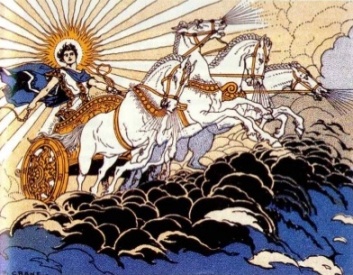 Όπου λατρεύουν τους θεούς
Και τα βώδια στάλατρα
Για καλό τους ζέφουν καλόκαρδοι.
Κ’ έχουν τάτια τα δεινά του φωστήρα
 
Την τρίχα κίτρινη˙ ξανθά,
Παινετά, χρυσόβολα
Πιλαλούν τον Ήλιο δοξάζοντας,
Κι’ ως του θόλου τις κορφές ανεβαίνουν.
«Βεδικός ύμνος στον Ήλιο». Δημοσιεύθηκε στον Νουμά, 3/9/1906
Η πρόσληψη της ινδικής γραμματείας στην Ελλάδα
Την ίδια εποχή που η Ευρώπη ανακάλυπτε την Ινδία, η Ελλάδα είχε το βλέμμα σταθερά προσηλωμένο στη Δύση: οι Έλληνες λόγιοι έδωσαν έμφαση στην κληρονομιά της κλασικής αρχαιότητας, ενώ ταυτόχρονα καλλιέργησαν τις ιδέες του ευρωπαϊκού Διαφωτισμού, σε μια συστηματική προσπάθεια να καταστεί η Ελλάδα ένα κράτος ευρωπαϊκό και με ταυτότητα σαφώς διαχωρισμένη από το οθωμανικό στοιχείο (Αρβανιτάκης, 2007).
Ενώ οι Ευρωπαίοι ρομαντικοί γοητεύονταν από τις Ανατολικές λογοτεχνίες, και έσπευδαν να μάθουν Σανσκριτικά ή Αραβικά για να τις μεταφράσουν, οι Έλληνες προσέγγιζαν αυτά τα κείμενα χρησιμοποιώντας κάποια ευρωπαϊκή γλώσσα ως ενδιάμεση. Η επαφή της Ελλάδας με την Ινδία ήταν, σε μεγάλο βαθμό, διαμεσολαβημένη.
Στον ελληνικό περιοδικό Τύπο του 19ου αιώνα αρκετά άρθρα «κάνουν αναφορά στην Ινδία, σκιαγραφώντας τα γεωφυσικά χαρακτηριστικά της, προβάλλοντας την ιστορία, τη θρησκεία, τον πολιτισμό, τα ήθη και τα έθιμά της, καθώς και παρουσιάζοντας τις τρέχουσες πολιτικές εξελίξεις στην ινδική χερσόνησο.» (Κοτελίδης, 2016)
Γράφονται επίσης λογοτεχνικά έργα με υποθέσεις ή θέματα εμπνευσμένα από την Ινδία. Π.χ:, το διήγημά του Α. Ρ. Ραγκαβή «Λέϊλα – Διήγημα Ινδικόν» (1847-1848, περιοδικό Ευτέρπη, τχ. 8-11) το οποίο εκτυλίσσεται στην περιοχή του ινδικού Πενταποτάμου και συνδυάζει ιστορικά γεγονότα με στοιχεία μυθοπλασίας. Η διήγηση του Ραγκαβή όμως, είναι ορθολογική και διδακτική, με στόχο να προειδοποιήσει τους αναγνώστες «για τον κίνδυνο της υποδούλωσης του ανθρώπου» (Κοτελίδης, 2016).
Η πρόσληψη της ινδικής γραμματείας στην Ελλάδα
Μεγάλο κεφάλαιο για την ελληνική ινδολογία αποτελεί ο Δημήτριος Γαλανός ο Αθηναίος (1760-1833), επονομαζόμενος «Έλληνας Βραχμάνος».
Παρέμεινε για πολλά χρόνια στην ινδική χερσόνησο, όπου εντρύφησε στον ινδικό πολιτισμό και μελέτησε σε βάθος τα ήθη, την ιστορία και τη γλώσσα των Ινδών. 
Καθοδηγήθηκε στις μελέτες του από Ινδούς Βραχμάνους, αποφεύγοντας συστηματικά την επιρροή της δυτικής ματιάς, καθώς περιόριζε στο ελάχιστο τις συναναστροφές του με τους δυτικούς λόγιους που παρευρίσκονταν εκείνη την εποχή στην Ινδία (Vassiliades, n.d.).
Μετέφρασε πολλά κείμενα της ινδικής θρησκευτικής και λογοτεχνικής γραμματείας και έγραψε ένα μεγάλο Σανσκριτο-Αγγλο-Ελληνικό λεξικό, ένα Λεξικό της Περσικής - Σανσκριτικής και Ελληνικής και ένα Σανσκριτικό Ονομαστικό Λεξικό της ινδικής μυθολογίας. Κάποια από τα χειρόγραφα του Γαλανού εκδόθηκαν μετά τον θάνατό του, με επιμέλεια του Γ. Τυπάλδου (Schulz, 1969).
Αξιοποίησε την καλή γνώση των αρχαίων Ελληνικών για να μεταφράσει τα Ινδικά κείμενα σε μια μορφή καθαρεύουσας με πολλούς αρχαϊκούς γραμματικούς τύπους.
Η πρόσληψη της ινδικής γραμματείας στην Ελλάδα
Η επτανησιακή παράδοση στην ινδική γραμματολογία περιλαμβάνει:

τη μετάφραση του δράματος Meghaduta (Ο Νεφελάγγελος) του Καλιδάσα από τον Γεώργιο Ν. Τσερέπη (1878)
τη μετάφραση μιας εργασίας του Βρετανού γλωσσολόγου Robert Needham Cust (1821-1909), με τίτλο Θρησκείαι και γλώσσαι της Ινδίας, από τον Σπυρίδωνα Κ. Παπαγεωργίου (1884)
την «επί υφηγεσία» διατριβή του Ανδρέα Κεφαλληνού Ελληνίδες Εταίραι εν τω Ινδικώ δράματι (1887)
την πεζή μετάφραση από τον Α. Κεφαλληνού του αποσπάσματος Ο Θάνατος του Ιαγναδάτα, από το επικό έργο Ραμαγιάνα (1895)
την εργασία του Λορέντζου Μαβίλη με τα Σανσκριτικά και την από κοινού μετάφραση με τον Θεοτόκη του επεισοδίου Νάλας και Νταμαγιάντη από το μεγάλο ινδικό έπος Μαχαμπάρατα
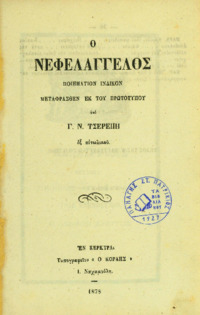 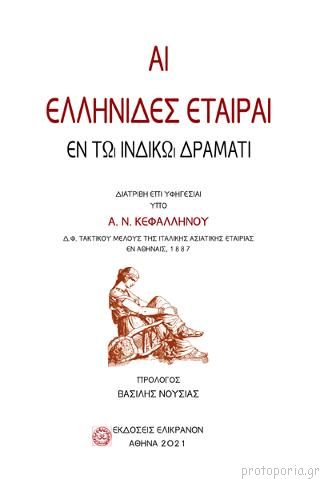 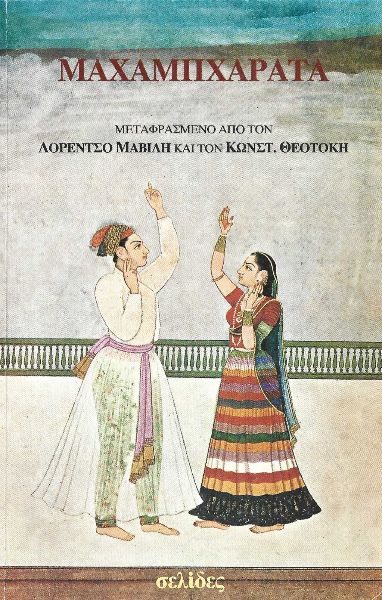 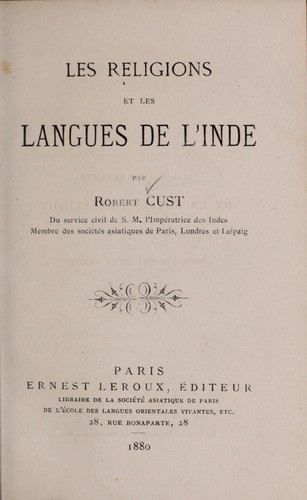 Η πρόσληψη της ινδικής γραμματείας στην Ελλάδα
Οι Επτανήσιοι είχαν αναπτύξει μία ιδιότυπη κουλτούρα και εθνική ταυτότητα, δυτική και ταυτόχρονα ελληνική (Αρβανιτάκης, 2007). Βρίσκονταν εγγύτερα στο πνεύμα και το κλίμα της ευρωπαϊκής λογοτεχνίας και η ενασχόλησή τους με την ινδική γραμματεία αποτελούσε φυσική συνέπεια αυτού.
Ως κοινωνοί του ευρωπαϊκού (και μάλιστα του γερμανικού) ρομαντισμού, συμμετείχαν στο όραμα του καλλιτεχνικού συκγρητισμού (ανάμειξη ειδών και πολιτισμικών επιρροών).
Οι γλωσσικές θεωρίες που αναπτύχθηκαν μέσα στο πλαίσιο της ινδολογίας, παρείχαν στους δημοτικιστές Επτανήσιους ένα θαυμάσιο θεωρητικό οπλοστάσιο ενάντια στους υποστηρικτές της καθαρεύουσας.
«Στοχάζομαι όμως πως στη σημερνή κατάσταση του πολιτισμού είνε χρήσιμη και η μελέτη της σανσκριτικής, γιατί εχτός όπου η φιλολογία της μπορεί να μας δείξει αξιόλογα αριστουργήματα σ’ όλα τα είδη, και να γένει η απάρθενη και υψηλή ωραιότητά τους αφορμή φιλολογικής κίνησης, η σπουδή της ινδικής γλώσσας μπορεί κι’ αλλοιώς να μας ωφελήσει, βοηθώντας τες επιστήμες εκείνες που εγέννησε το νεώτερο πνεύμα της έρευνας…»

Κωνσταντίνος Θεοτόκης, Ιστορία της Ινδικής Λογοτεχνίας. Μ.Ι.Ε.Τ., 1993 (σ. 11)
Η εργασία του Κ.Θ. με την Ινδική γραμματεία
Μελέτησε διαχρονικά τη γραπτή γλώσσα των θρησκευτικών και λογοτεχνικών κειμένων της Ινδίας, παρατηρώντας τις σταδιακές αλλαγές της
Διακρίνει τη Σανσκριτική σε τρεις φάσεις, τη βεδική, την αρχαϊκή σανσκριτική, και την κλασική σανσκριτική.
Η γλώσσα στην οποία είχαν συντεθεί οι Βέδες, το αρχαιότερο γραπτό μνημείο της Ινδίας, ήταν ίδια με την ομιλούμενη γλώσσα του λαού: «Οι ύμνοι αναβρύζουν από τα φυλλοκάρδια του λαού που ήταν ασπούδαχτος ακόμα…» (Θεοτόκης, 1904)
Με το πέρασμα του χρόνου η ομιλούμενη άλλαζε με φυσικό τρόπο, ενώ οι βραχμάνοι συνέχιζαν να διδάσκουν και να μιλούν μεταξύ τους την αρχαία εκείνη σανσκριτική των βεδικών ύμνων.
Απομνημόνευαν τα τεράστιας έκτασης κείμενα μέσω μιας προφορικής παράδοσης που μεταβιβαζόταν από πατέρα σε γιο, εξασφαλίζοντας την ανώτερη θέση τους στην ινδική κοινωνία: «Σ’ αυτόν τον τρόπο οι οικογένειες των ποιητάδων εκατάντησαν ιερατικές οικογένειες και η επιρροή τους εστερέωνε από μέρα σε μέρα […] επίτυχαν να θεμελιώσουν και για χιλιάδες χρόνια να διατηρήσουν μία ιεραρχία τέτοιαν που παρόμοιαν ο κόσμος ποτέ του δεν είδε…» (Θεοτόκης, 1993, σ. 47).
Έτσι η Σανσκριτική, από φυσική γλώσσα, μετατράπηκε σε ένα είδος φιλολογικής γλώσσας, για τη διατήρηση της οποίας ήταν αναγκαία η ανάπτυξη της γραμματικής επιστήμης. Μια τέτοια γλώσσα δεν μπορεί να θεωρείται ζωντανή, φυσική, αλλά τεχνητή.
Η εργασία του Κ.Θ. με την Ινδική γραμματεία
Χάρη στην ιδιαιτερότητα της ινδικής κοινωνικής δομής, η σανσκριτική «απόχτησε κάποιες από κείνες τες ιδιότητες που χαρακτηρίζουν τες φυσικές και εθνικές γλώσσες, ατομικότητα στο ύφος, δύναμη και αμεσότητα στην έκφραση των αισθημάτων.» Έτσι, παρά τα όποια ελαττώματά της, δεν μπορεί κανείς «να μη θαυμάζει τη μεγαλοπρέπειά της, τη συμμετρία της, τον άπειρον πλούτο της.» (Θεοτόκης, 1904).
Αναγνωρίζει την αξία της ινδικής γραμματικής, τη χρησιμότητά της για τη σύγχρονη επιστήμη και διακρίνει στο γραμματικό έργο των Ινδών την αφοσίωσή τους και την αγάπη τους για τη μελέτη της γλώσσας: «του Ινδού το γλωσσολογικό μνημείο είνε το θεμέλιωμα της σημερνής επιστήμης […] Η σπουδή της γραμματικής δεν είνε για τους Ινδούς ό,τι και για τους Ευρωπαίους, ένα μάθημα ξερό και βαρετό, […] αυτοί θαυμάζουν τη γλώσσα τους, το σοφό μηχανισμό της, …» (Θεοτόκης, 1993, σ. 56).
Ο Θεοτόκης, δεν μπορεί να δεχτεί την καλλιέργεια ενός αντίστοιχου γλωσσικού οργάνου στην Ελλάδα: «Για μία τέτοια κοινωνία αριστοκρατική και θεοκρατική, χωρισμένη σε τάξες […] ήταν βέβαια δυνατό η καλλιέργεια μιανής καθαρεύουσας. Για τη βραχμανική κοινωνία κι’όλας ήτουν προτέρημα που ο λαός δεν την εννοούσε, που τον κρατούσε μακρυά από κάθε μόρφωση. Αλλά η ιδιότητα τούτη είνε ελάττωμα σπουδαιότατο και είνε το μεγαλήτερο της καθαρεύουσας στην Ελλάδα.» (Θεοτόκης, 1904).
Η γλωσσική θεωρία του Κωνσταντίνου Θεοτόκη

Μια γλώσσα που προσκολλάται σε αρχαϊκές μορφές και τύπους είναι καταδικασμένη να γίνεται τεχνητή και ακατανόητη για τους περισσότερους, με αποτέλεσμα την καταδίκη του έθνους στην αμάθεια. 
Η γλωσσική συνέχεια δεν επιτυγχάνεται με τη στασιμότητα, αλλά με την αλλαγή. 
Η γραφόμενη γλώσσα οφείλει να ακολουθεί την ομιλούμενη, διαφορετικά θα πεθάνει, έχοντας χάσει την επαφή με τους ζωντανούς ανθρώπους που τη γέννησαν και είναι οι μόνοι που μπορούν να την τροφοδοτούν και να την ανανεώνουν.
Η εργασία του Κ.Θ. με την Ινδική γραμματεία
Θρησκευτικά κείμενα (ύμνοι):
1906. «Βαιδικός ύμνος στον Ίντρα και το Βαρούνα.», «Βαιδικός ύμνος στη Δρύμα.» Από το ιερό βιβλίο Ριγβέδα. Στο: Νουμάς, φ. 202.
1906. «Βαιδικός ύμνος στον Ίντρα.» Από το ιερό βιβλίο Ριγβέδα. Στο: Νουμάς, φ. 207.
1906. «Βαιδικός ύμνος στο Βαρούνα.» Από το ιερό βιβλίο Ριγβέδα. Στο: Νουμάς, φ. 208.
1906. «Βαιδικός ύμνος στον Ήλιο.» Από το ιερό βιβλίο Ριγβέδα. Στο: Νουμάς, φ. 211.
1906. «Βαιδικός ύμνος στους Πάντες-Θεούς.» Από το ιερό βιβλίο Ριγβέδα. Στο: Νουμάς, φ. 212.
1906. «Διάλογος του Ίντρα και του Βαρούνα.» Από το ιερό βιβλίο Ριγβέδα. Στο: Νουμάς, φ. 214.
1906. «Μονόλογος του μεθυσμένου Ίντρα.» Από το ιερό βιβλίο Ριγβέδα. Στο: Νουμάς, φ. 215
1906. «Στη νύχτα.» Από το ιερό βιβλίο Ριγβέδα. Στο: Νουμάς, φ. 216.
1906. «Η ελεημοσύνη.» Από το ιερό βιβλίο Ριγβέδα. Στο: Νουμάς, φ. 220.
1906. «Στο Βάτα.» Από το ιερό βιβλίο Ριγβέδα. Στο: Νουμάς, φ. 221.
Άγνωστη ημ/νία. «Ο κατακλυσμός.» Από τη Σαταπαθαβραχμάνα. Στο: Φιλότεχνος Βόλου, τχ. 11-12/1926.
Άγνωστη ημ/νία. «Οι τρεις μεγάλες αρετές.» Από τις Ουπανισάδες. Στο: Κερκυραϊκά Νέα φ. 66, 5/7/1948.
Άγνωστη ημ/νία. [ο Βισβάμιτρας μιλεί με τα ποτάμια], [ο Βάρουνας συνθηκολογεί με τον Αγνή] και [η σκύλλα του Ίνδρα και οι Πάνιδες]. Από το ιερό βιβλίο Ριγβέδα. Στο: Κωνσταντίνος Θεοτόκης, Ιστορία της Ινδικής Λογοτεχνίας (σσ. 267 -272)
Η εργασία του Κ.Θ. με την Ινδική γραμματεία
Επική ποίηση:
1901. «Ο Ρούρος και οι όφιοι.» Από τη Μαχαμπάρατα. Στο: Διόνυσος τ. Α΄ 204-207.
1901. «Ο βασιληάς Παριξίτης δαγκάνεται από τον οφιοδαίμονα Ταξακάν.» Από τη Μαχαμπάρατα. Στο: Διόνυσος τ. Α΄ 316-322.
1904. «Η ιστορία του Σουναξαίπα.» Από τη Ραμαγιάνα. Στο: Νουμάς, φ. 98.
1907. «Ο κατακλυσμός.» Από τη Μαχαμπάρατα. Στο Νουμάς, φ. 232.
1908. «Η ιστορία του Ζαρατκάρου.» Από τη Μαχαμπάρατα. Στο: Νουμάς, φ. 300-301.
1914. «Νάλας και Νταμαγιάντη.» Από τη Μαχαμπάρατα. (μτφ Λ. Μαβίλη και Κ. Θεοτόκη). Στο: Γράμματα, τ. Β΄. Κυκλοφόρησε και σε αυτόνομο τόμο από τις εκδόσεις σελίδες, 1990.
Δραματική ποίηση:
1908. Το δράμα που εσύνθεσε ο περίφημος Καλιδάσας, το ονομαζόμενο «Ο Αναγνωρισμός της Σακούνταλας». Κέρκυρα: Χρωμολιθοτυπογραφείο Κωνστ. Γ. Ασπιώτη.
1918. «Το δράμα που εσύνθεσε ο περίφημος Καλιδάσας, το λεγόμενο Η Μαλάβικα και ο Αγνιμίτρας». (Αποσπάσματα) Στο: Κερκυραϊκή Ανθολογία, τχ. 17-18.
Νεότερη ποίηση:
1907. «Από τα ερωτικά τραγούδια του Αμάρου.» Στο: Νουμάς, φ. 229 .
Άγνωστη ημ/νία. «Οι γυναίκες.» Από τις παροιμίες του Βατριχάρη. Στο: Ελπίς, φ. 26/7/1923.
Παραδείγματα για σχολιασμό
Νάλας και Νταμαγιάντη
Ο Ρούρος και οι Όφιοι
Η ιστορία του Ζαρατκάρου
Ο αναγνωρισμός της Σακούνταλας
Η επιρροή της ινδικής σκέψης στο πρωτότυπο έργο του Θεοτόκη
Ο Θεοτόκης παρατηρεί ότι, όπως και σε άλλους πολιτισμούς, έτσι και στην Ινδία, η αρχή της φιλοσοφίας βρίσκεται στην ερμηνεία της κοσμογονίας (Θεοτόκης, 1993, σ. 139). 
Οι Ινδοί δέχονται την ιδέα ότι αρχικά ο Κόσμος βρισκόταν σε μια κατάσταση χάους, μια άναρχη προϋπάρχουσα ύλη, χωρίς μορφή και νόμους, η οποία σταδιακά διαμορφώθηκε.
Προκύπτει το ερώτημα αν η αιτία της δημιουργίας ήταν εσωτερική, μια δύναμη, ενυπάρχουσα μέσα στην ίδια τη χαοτική ύλη ή αν ήταν εξωτερική, δηλαδή ένα ον ανεξάρτητο και κατά συνέπεια ανώτερο από τον υλικό κόσμο.
Διαμορφώθηκαν στην Ινδία δύο σχολές σκέψης, αλλά και οι δύο θεωρούσαν απαραίτητη την ύπαρξη ενός διασκευαστή θεού, ο οποίος, αν είναι ανεξάρτητος από την ύλη, δημιουργεί τον κόσμο επειδή επιθυμεί να μην είναι πια μόνος του και «ευτύς άμα ο δημιουργός αιστανθεί και προφέρει τον πόθον εκείνον, πλάθεται ο κόσμος…» (Θεοτόκης, 1993, σ. 140), ενώ, αν αποτελεί και ο ίδιος μέρος της ύλης, είναι υποκείμενος στους νόμους της και πλάθει τον κόσμο επειδή δεν μπορεί να κάνει διαφορετικά.
Η επιρροή της ινδικής σκέψης στο πρωτότυπο έργο του Θεοτόκη
…του πέρνασε από το νου η γνώση και η ιδέα πως εδυνότουν να βγάλει από την πλασμένη ύλη και ζωντανή ψυχή. Απόδιωξε με πείσμα τη σκέψη τούτη. Κ’ είπε βαθιά ανταριασμένος. – Να πλάσω ζωντανό που θα υποφέρει; Ώ φρίκη! – Όμως εκατάλαβε πως του μελλότουν και τούτο. Κ’ εφανταζότουν κλαιούμενος. Και μ’ απελπισία είδε κι’ όλας καμωμένην την πρώτη μορφή του ζωντανού.
Και να, οι θάλασσες εγιόμιζαν τώρα ζώα και οι ξηρές ζωντανά που καθώς ερχόνταν στη ζωή άρχιζαν να επιθυμούν και για τούτο να υποφέρνουν. Κ’ εκρούστη ο Αρχάγγελος βλέποντας το πολυσύνθετο έργο του κ’αισθάνθηκε κατάψυχα το ζωντανό πόνο, πούχε σε μια στιγμή δημιουργήσει, τον πόνο κάθε ζωντανού ατόμου.

«Κοσμογονία», γραμμένο το 1899 και δημοσιευμένο στην Κερκυραϊκή Ανθολογία το 1915
Η επιρροή της ινδικής σκέψης στο πρωτότυπο έργο του Θεοτόκη
Ο Βούδας διδάσκει ότι η ύπαρξη είναι αιτία και αποτέλεσμα της επιθυμίας και η επιθυμία είναι αιτία του πόνου.
Η λύτρωση από τον πόνο προϋποθέτει την απαλλαγή από κάθε μορφή επιθυμίας. Η εξάλειψη της επιθυμίας ισοδυναμεί με την ανυπαρξία, το βύθισμα στη Νιρβάνα, ενώ η υποταγή στην επιθυμία διαιωνίζει την ύπαρξη και μαζί της τον πόνο.
Οι Ινδοί ασκητές συμβουλεύουν τους ανθρώπους να αντιμετωπίζουν τον κόσμο ως μία πλάνη και την επιθυμία ως κάτι περιττό που οδηγεί στο κακό, επιδιώκοντας την αποκόλληση από την ύλη, προκειμένου να βρουν την αταραξία.
Αυτές τις ιδέες επεξεργάζεται ο Θεοτόκης στο πρώτο του μυθιστόρημα, με τίτλο Vie de Montagne. Πρόκειται για ένα ληστρικό μυθιστόρημα γραμμένο το 1895 στα Γαλλικά, το οποίο παρακολουθεί τις περιπέτειες μιας ομάδας ληστών στα βουνά της Πελοποννήσου.
Κάνεις λάθος! Η Κόλαση είναι για τους κακούς, αλλά για τους κακούς χριστιανούς˙ εμείς οι υπόλοιποι δε θα πάμε πουθενά, θα εκμηδενιστούμε… Κι αυτό θα είναι η οριστική μας ευτυχία.

Η Ζωή στο Βουνό, μτφ: Γ. Ξενάριος. Καστανιώτη, 1999 (σ. 93)
Η επιρροή της ινδικής σκέψης στο πρωτότυπο έργο του Θεοτόκη
Η επιθυμία, ως μια δύναμη που καταλαμβάνει τους ανθρώπους και τους οδηγεί στην καταστροφή, είναι μια ιδέα που απασχολεί τον Θεοτόκη στα περισσότερα έργα του, πρώιμα και μεταγενέστερα:
«Το Πάθος» (νιτσεϊκής χροιάς ρομάντζο με θέμα τη ζωή ενός αναχωρητή, 1898)
Απελλής (εκτενές ρομαντικό διήγημα βασισμένο στο προμηθεϊκό μοτίβο, 1905)
Αγάπη Παράνομη (μακροσκελές ρεαλιστικό διήγημα, περιλαμβάνεται στις Κορφιάτικες Ιστορίες, 1906)
Η Τιμή και το χρήμα (ρεαλιστική νουβέλα, με σαφείς σοσιαλιστικές κατευθύνσεις, 1912)
Η ζωή και ο θάνατος του Καραβέλα (νατουραλισμός, 1918)

Αλλά ο πόνος μπορεί επίσης να αποτελέσει μέσο για την κατανόηση του κόσμου και την ανακάλυψη της αρετής.
Η επιρροή της ινδικής σκέψης στο πρωτότυπο έργο του Θεοτόκη
Ο Τουρκόγιαννος, κεντρικός ήρωας της νουβέλας Κατάδικος, ακολουθεί ένα ηθικό σύστημα εμπνευσμένο από τον ηθικό κώδικα του Μανού, που «δέχεται τη ζωή σαν ένα μεγάλο κακό, προσπαθεί να την καταστρέψει, δεν αποφεύγει ουδέ βάσανα, ουδέ πόνους, αυτοθέλητα υποφέρνει στα δρυμά σκληρότατες άσκησες, και διδάχνει στα δάση, σε διαλεχτούς μαθητάδες, τες αλήθειες της φιλοσοφίας και τα παραγγέλματα μιανής δυσκολόπραχτης ηθικής.» (Θεοτόκης, 1993, σ. 84)
εύρηκα στην ξενητιά ανθρώπους καλούς, ένα δάσκαλο μάλιστα πολύ σοφόνε [...] κι είδα μ’ αυτούς τριγύρω μου τόση ανθρώπινη δυστυχία [...] πού ελησμόνησα τα δικά μου τα πάθη κ’ εβάλθηκα ν’ αγαπάω όλους τούς ανθρώπους... Κι αποφάσισα να ρωτήσω και ρωτιόμουνα και o ίδιος, γιατί είταν o κόσμος έτσι φτιασμένος [...] Μα o δάσκαλος ήξερε. Και αυτός και κάποιοι άλλοι μού ‘παν πώς είναι λίγοι οι ευτυχισμένοι ανθρώποι ή εκείνοι που αλαφραίνουν του αλλουνού τον πόνο ή οι κακοί που μετανιώνουν. Αυτοί λαβαίνουν τη λύτρωση... Κι ωστόσο άλλη Μαργαρίτα δεν ευρισκότουν κι ούτε τη ζητούσα και την προκοπή την ήθελα κάθε μέρα και λιγότερο και δεν κυνηγούσα πλιά το πολύ κέρδος […]

Κωνσταντίνος Θεοτόκης επιλογή, Κατάδικος. Σύγχρονη εποχή, 1989 (σ. 139)